Ausbildungszentrum AGV Bau Saar gGmbH
Ausbildungszentrum des Arbeitgeberverbandes der Bauwirtschaft des Saarlandes gGmbH
	Kolbenholz 1-2 und 4-5
	66121 Saarbrücken

Berufsfelder: Stuckateur und Maurer

Ausbildungsleiter: Stuckateur: Herr Braun
Ausbildungsleiter: Maurer: Herr Kinne
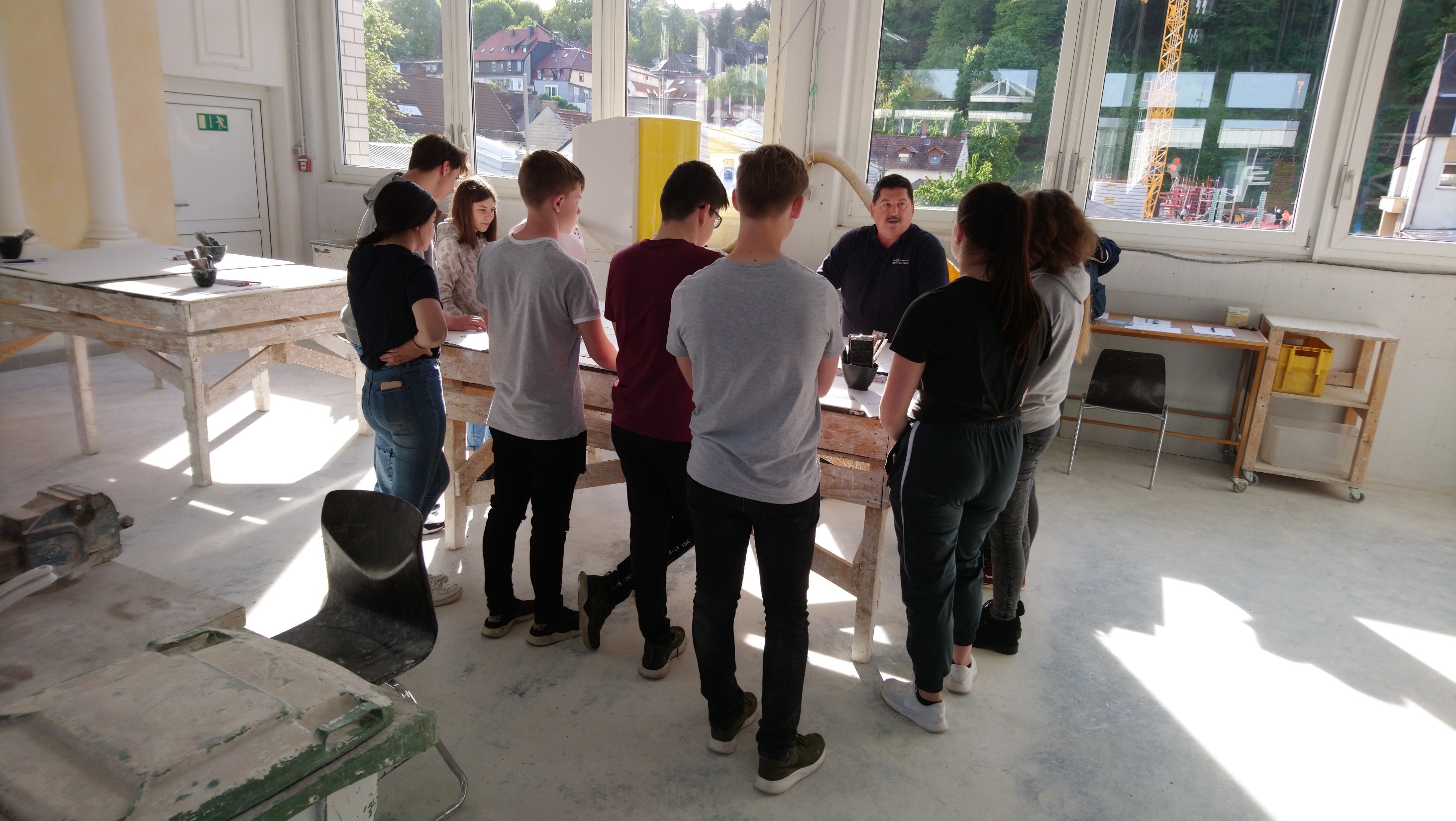 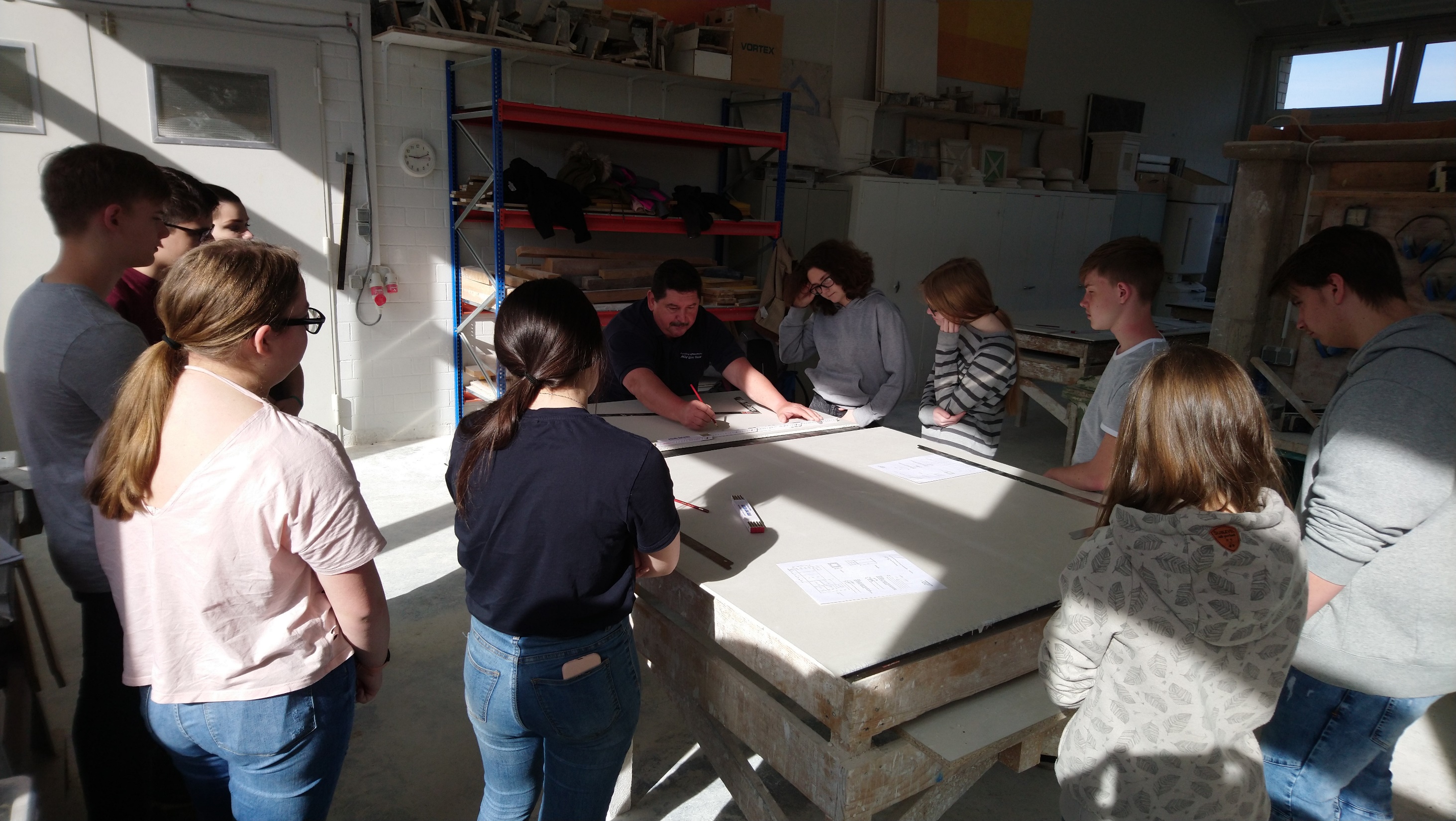 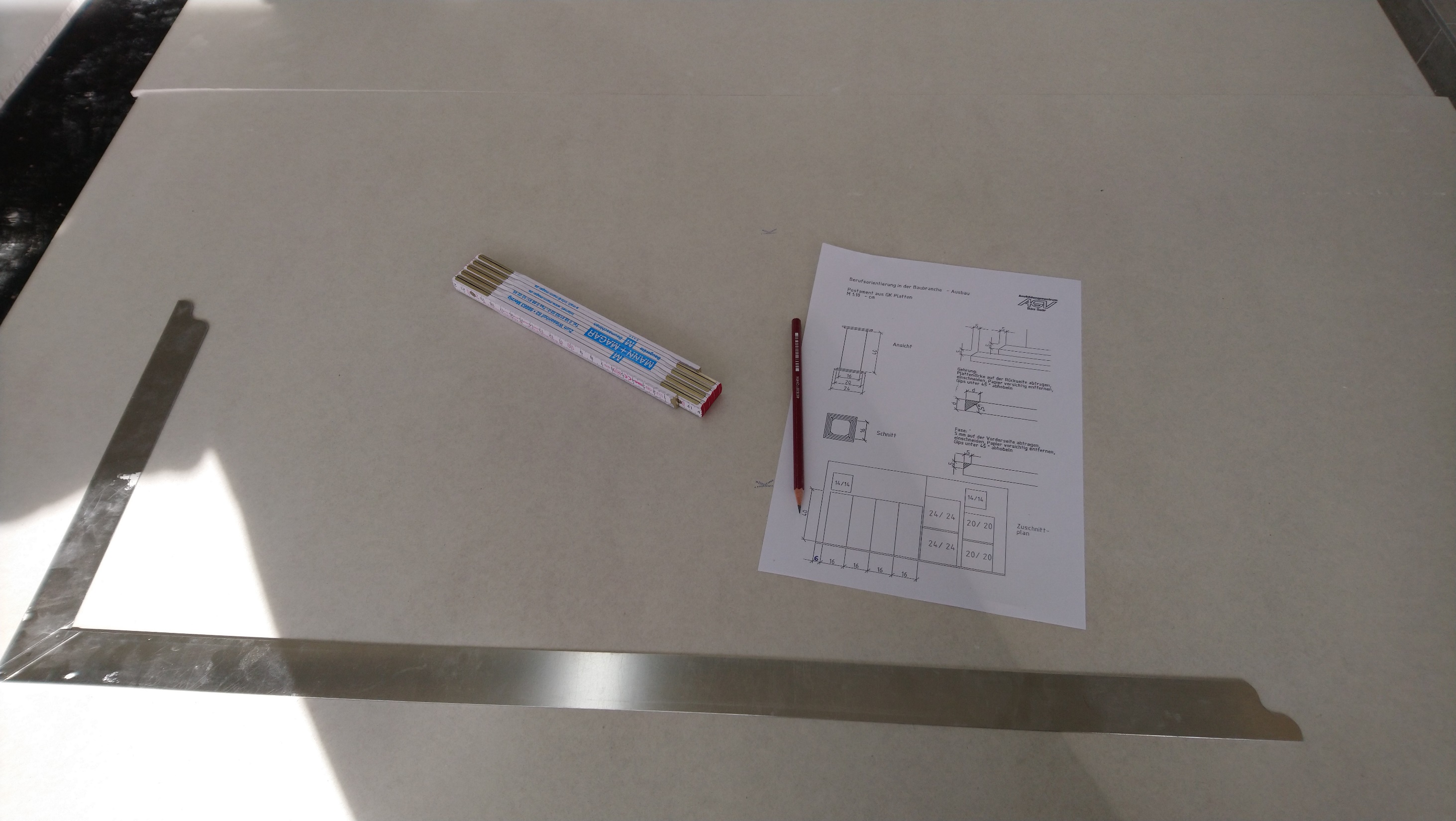 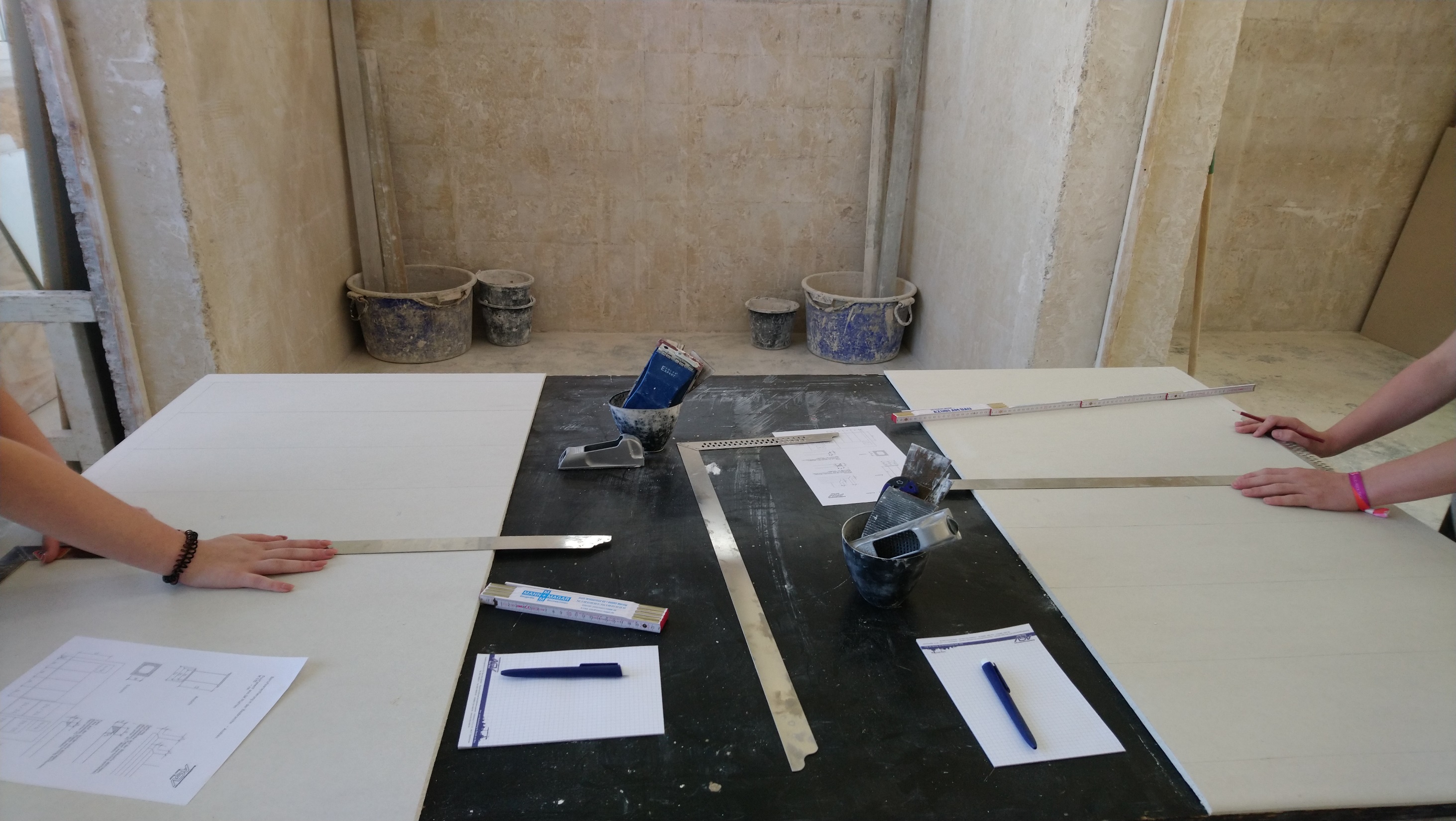 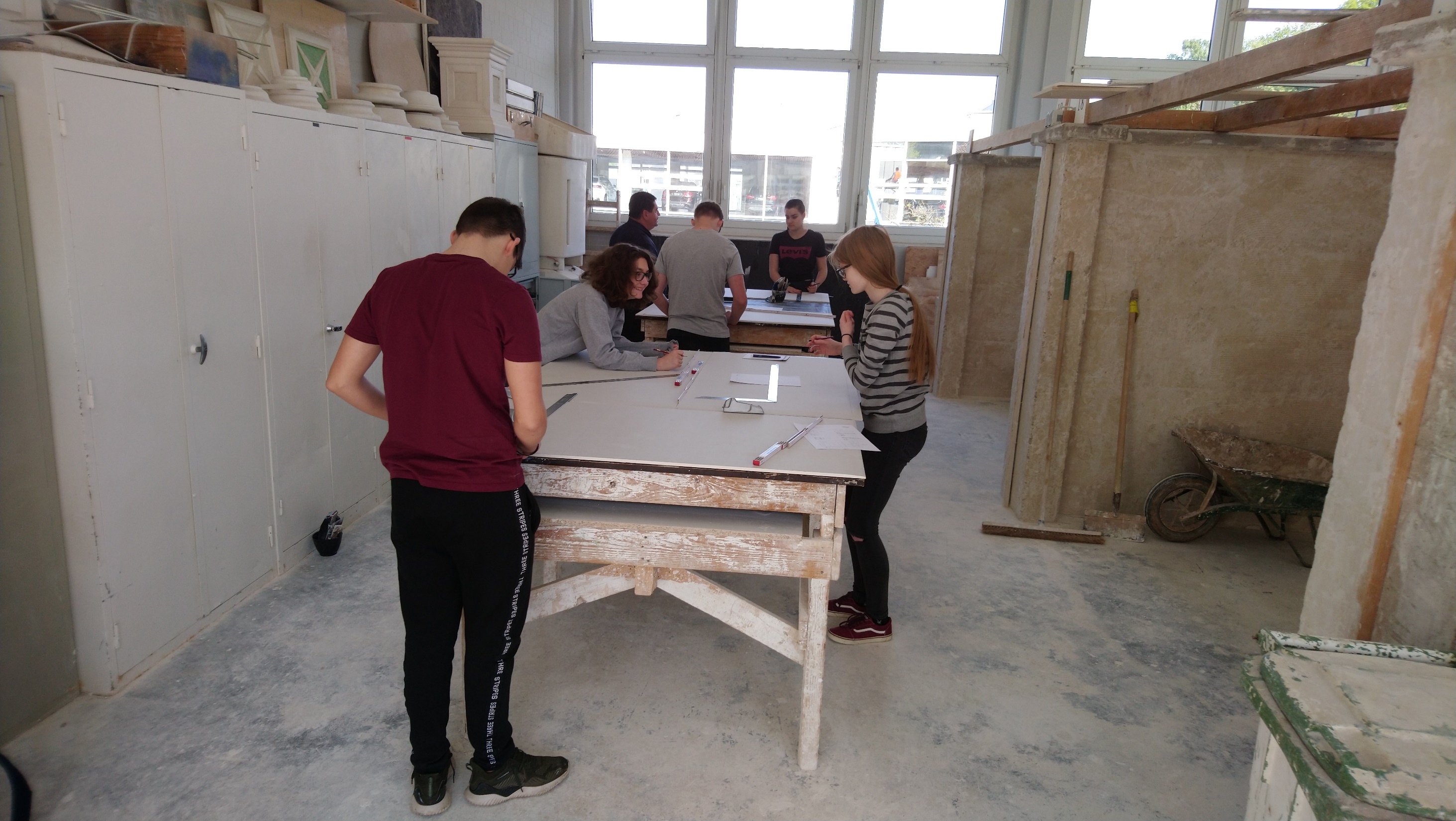 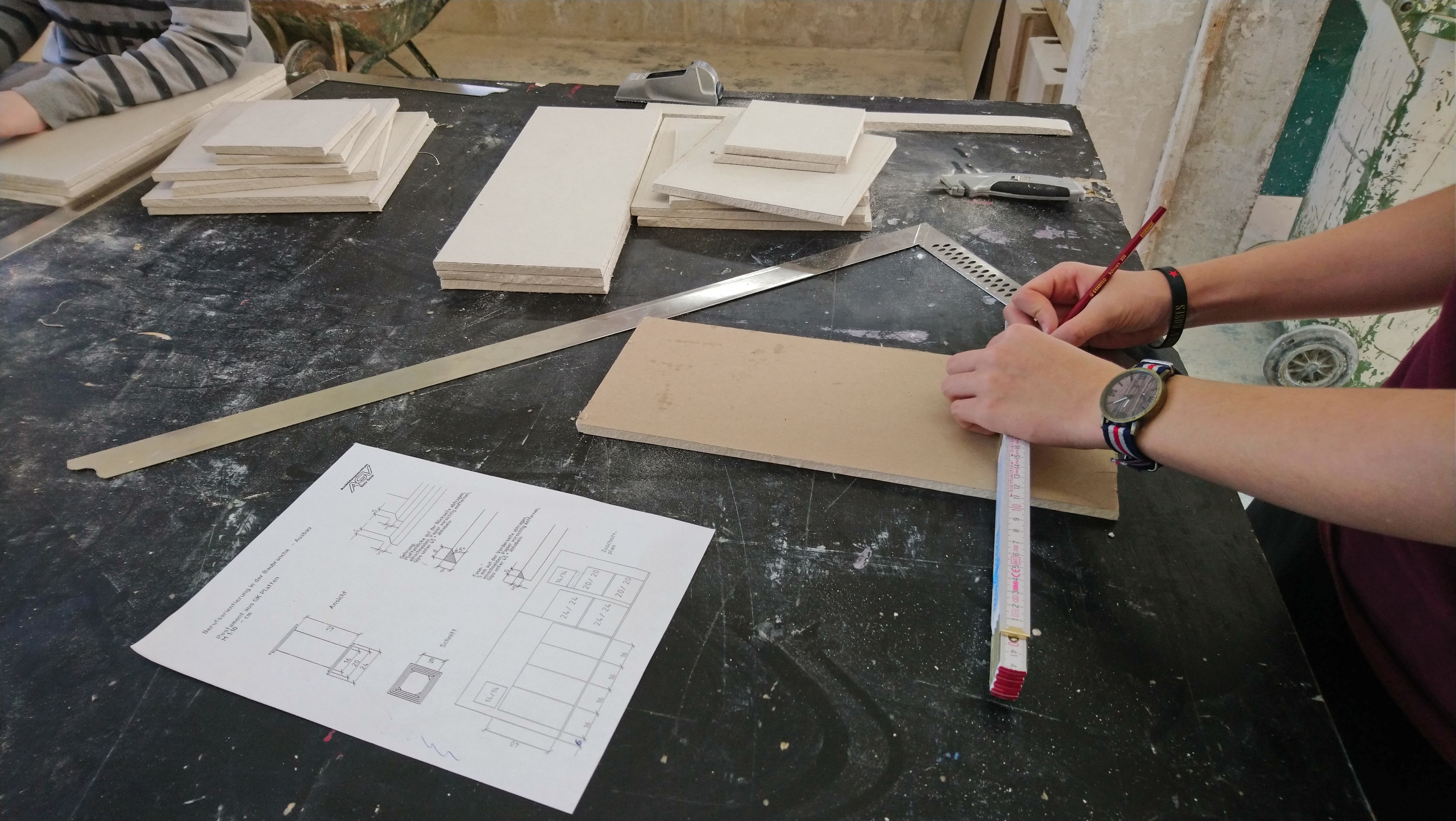 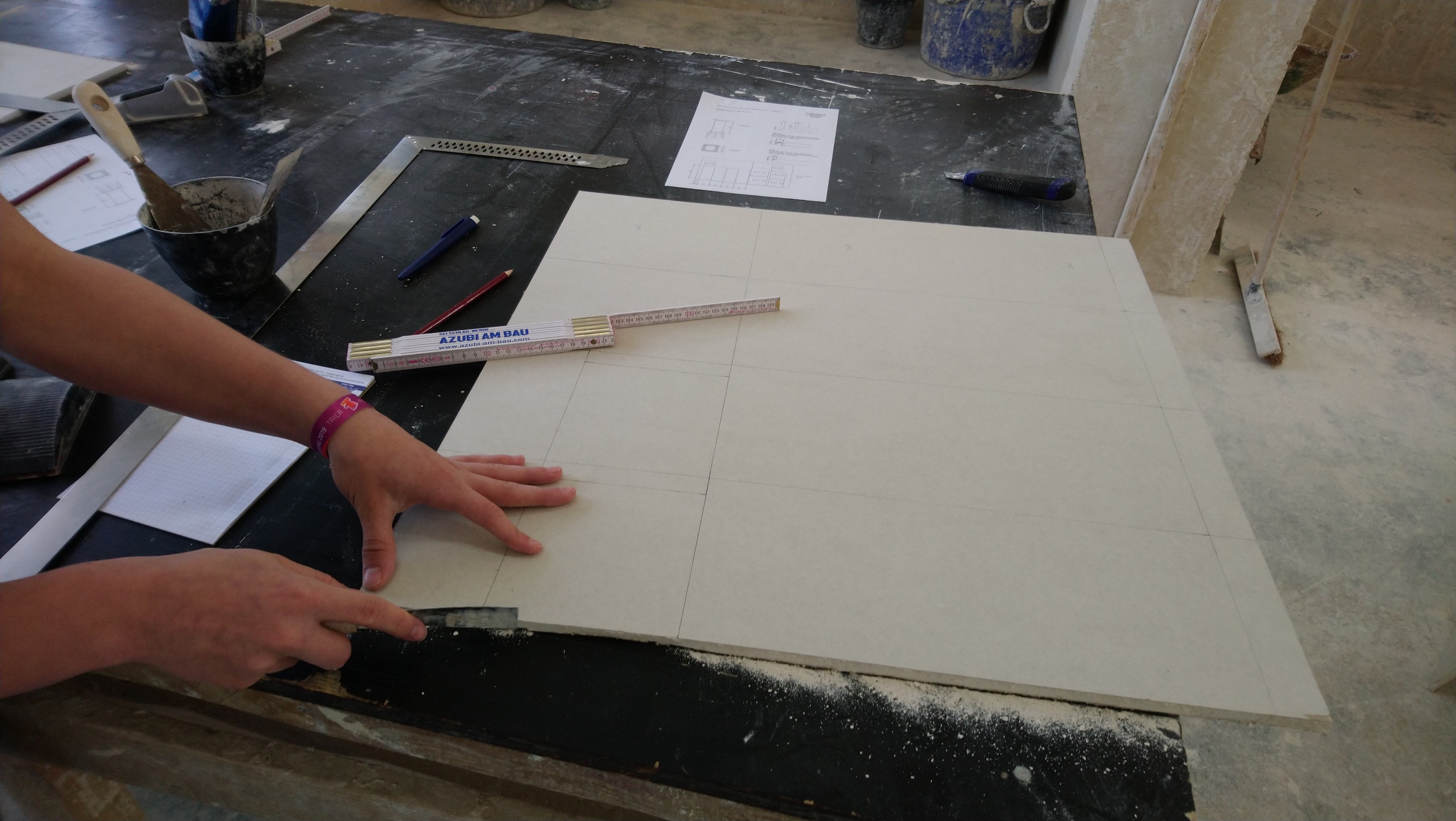 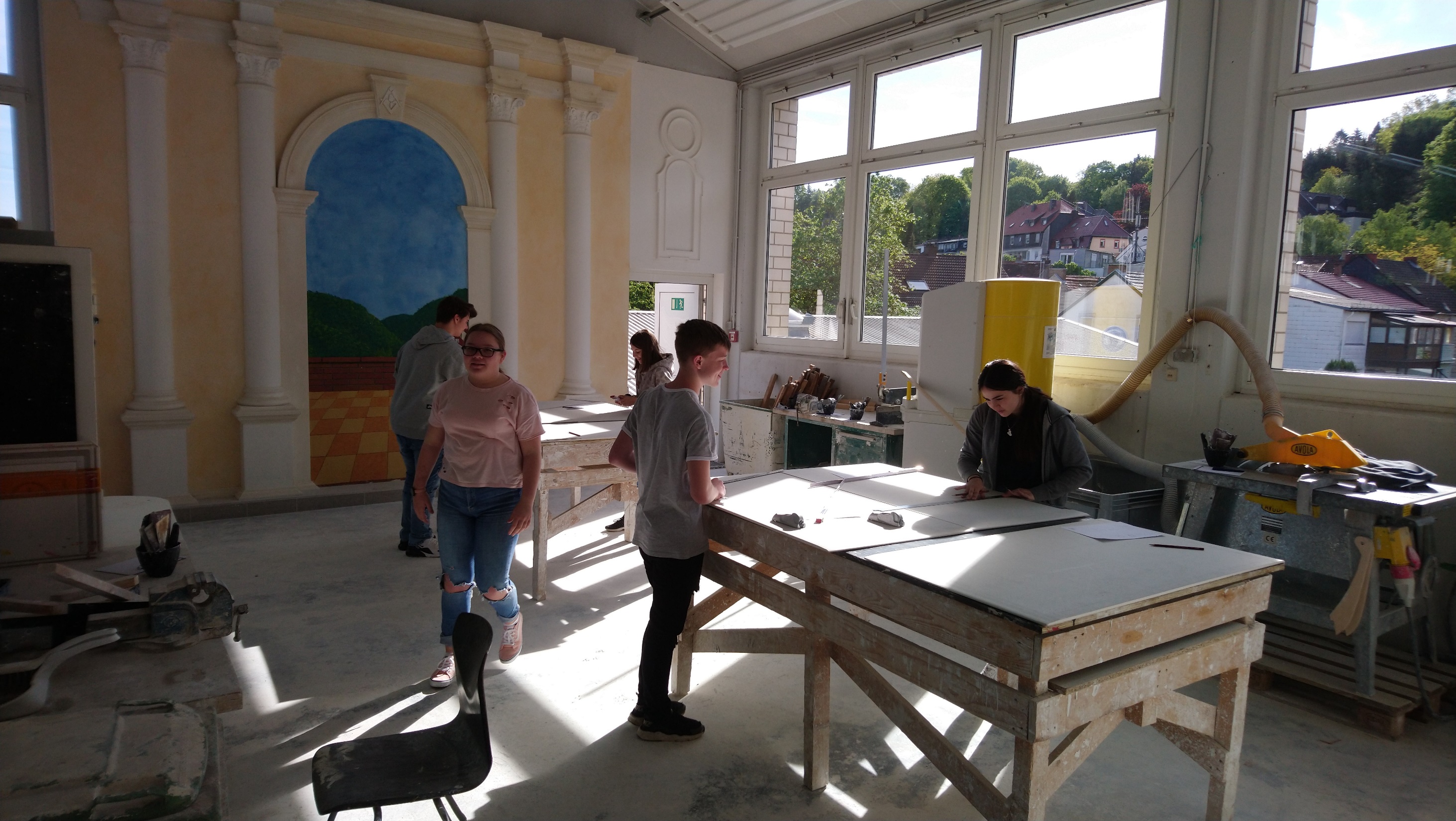 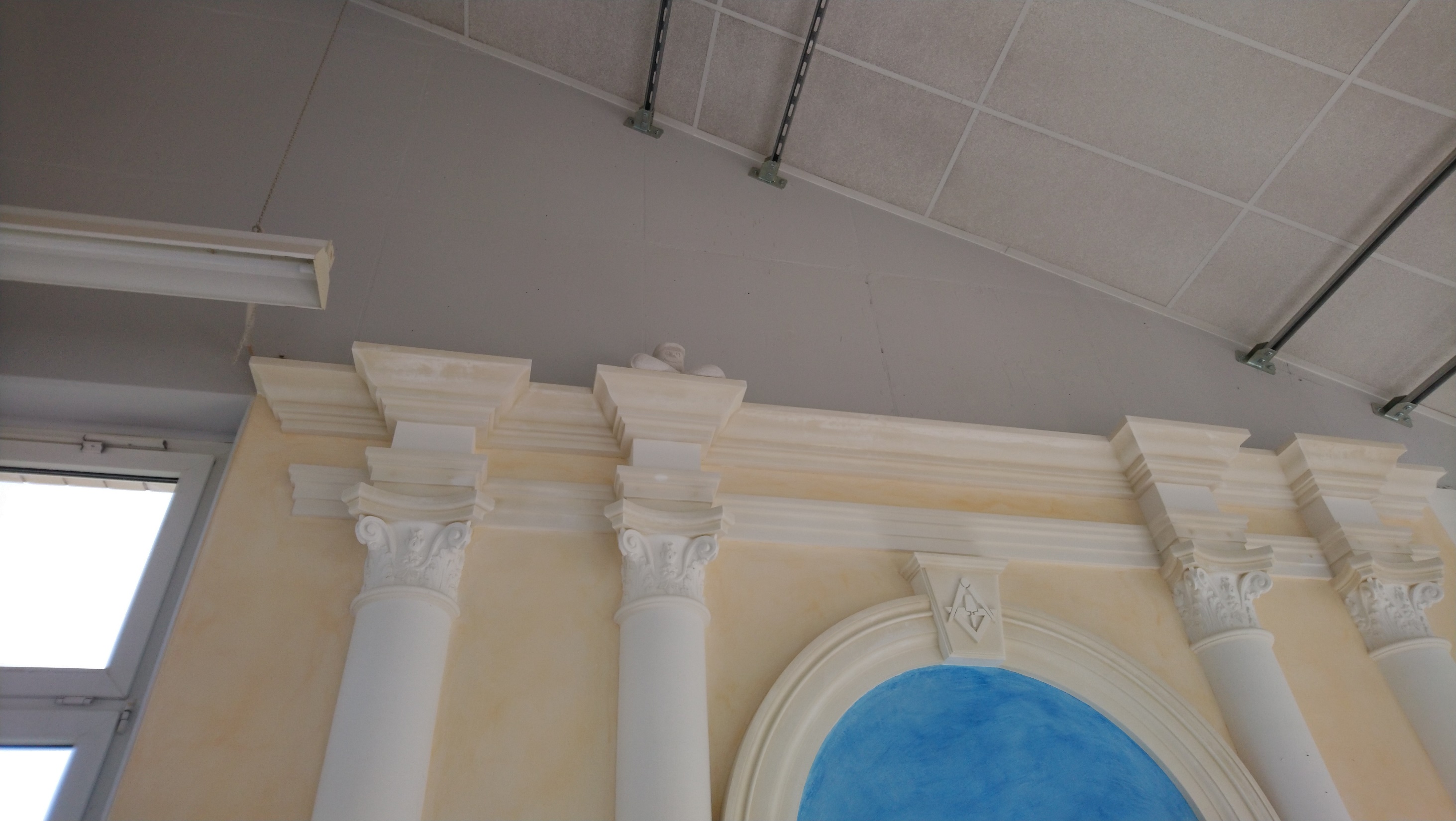 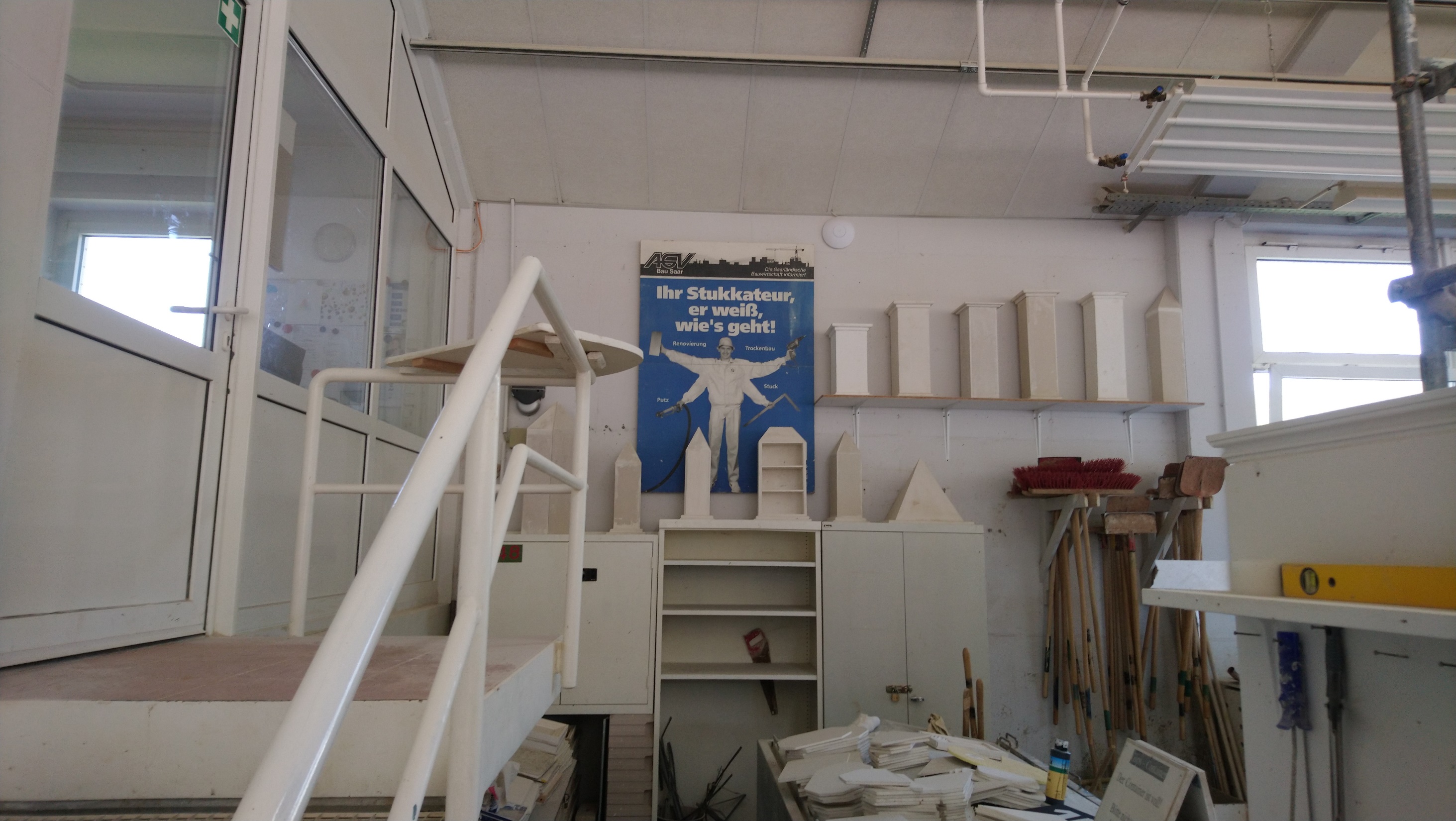 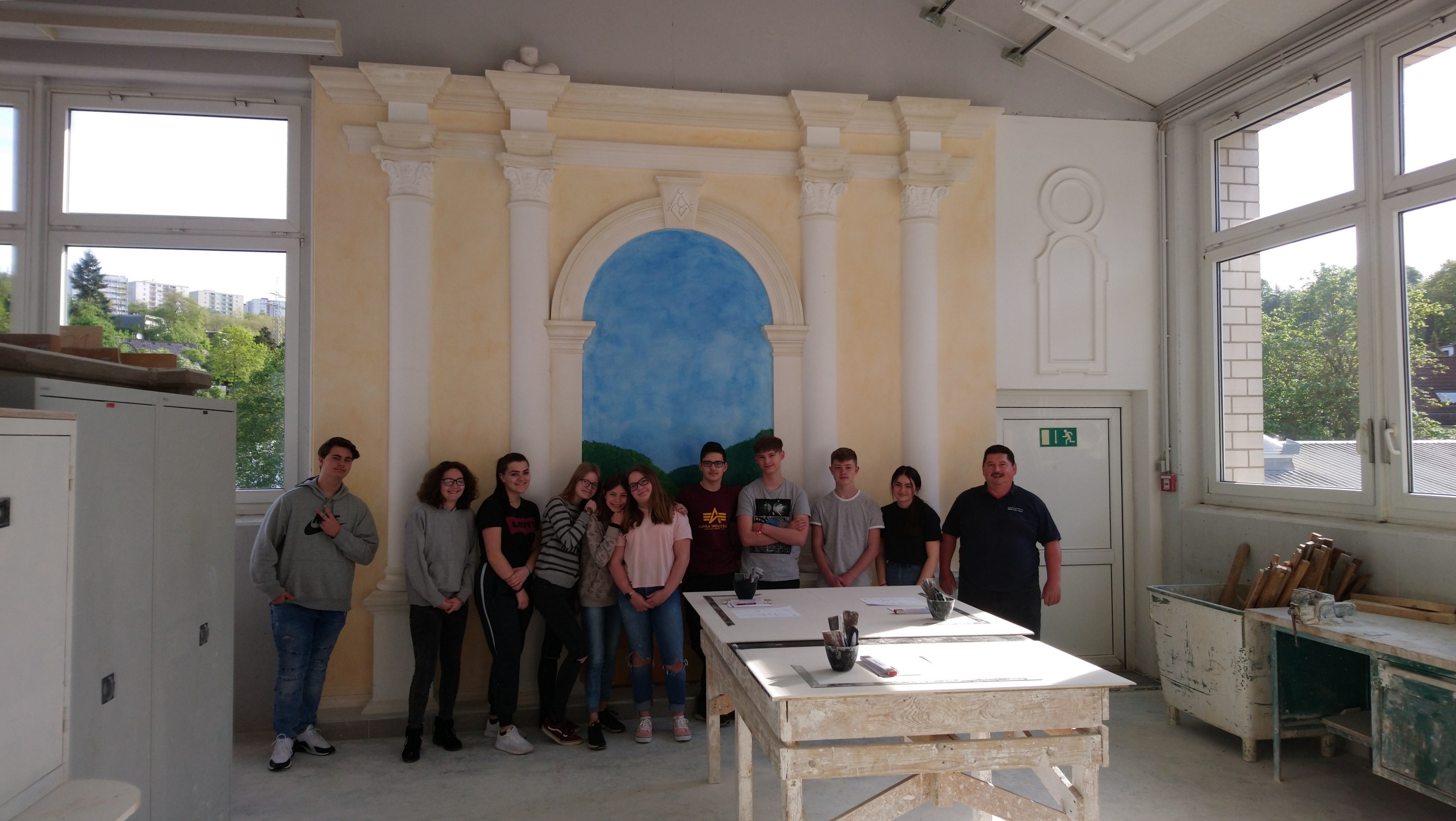 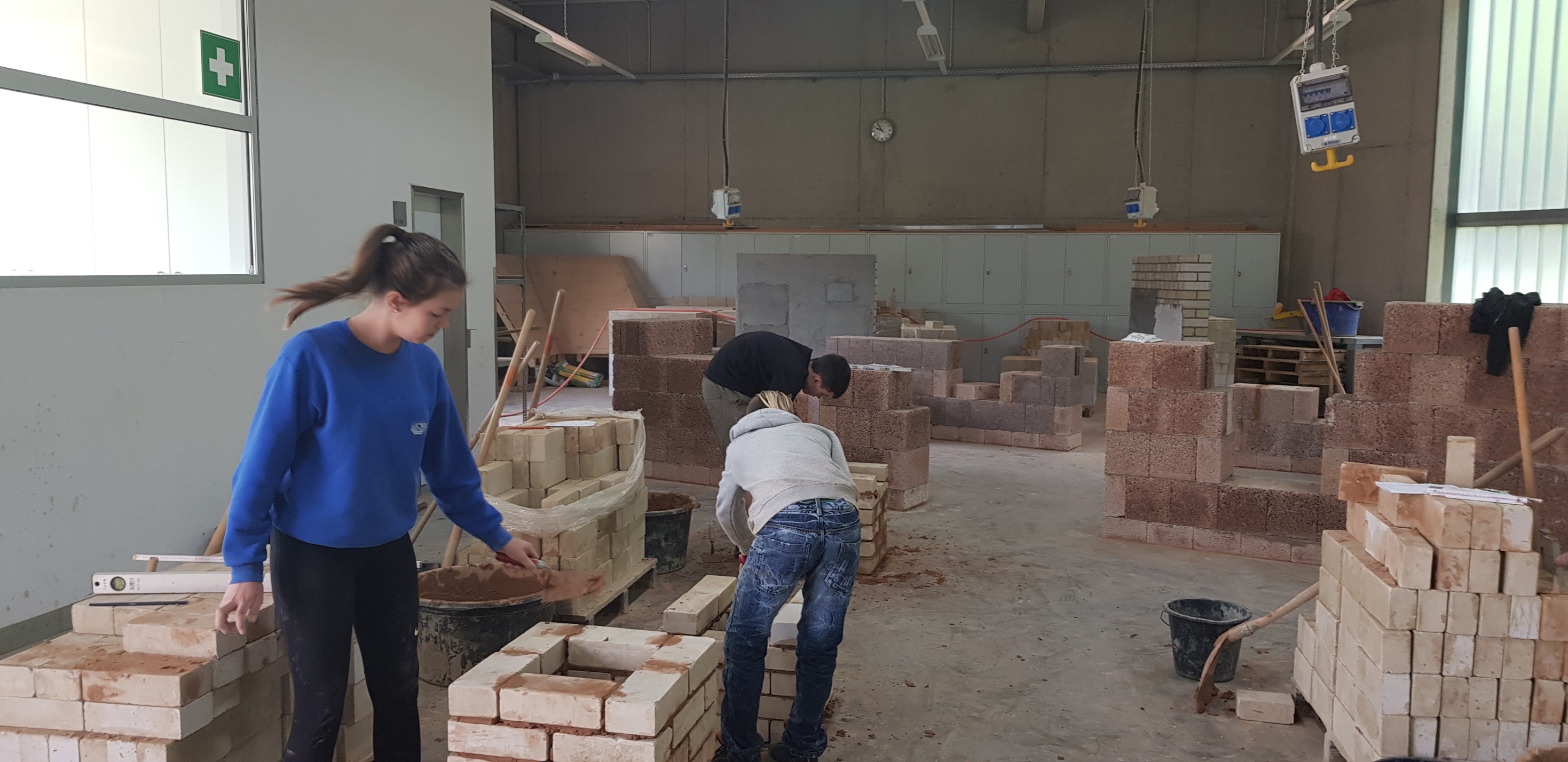 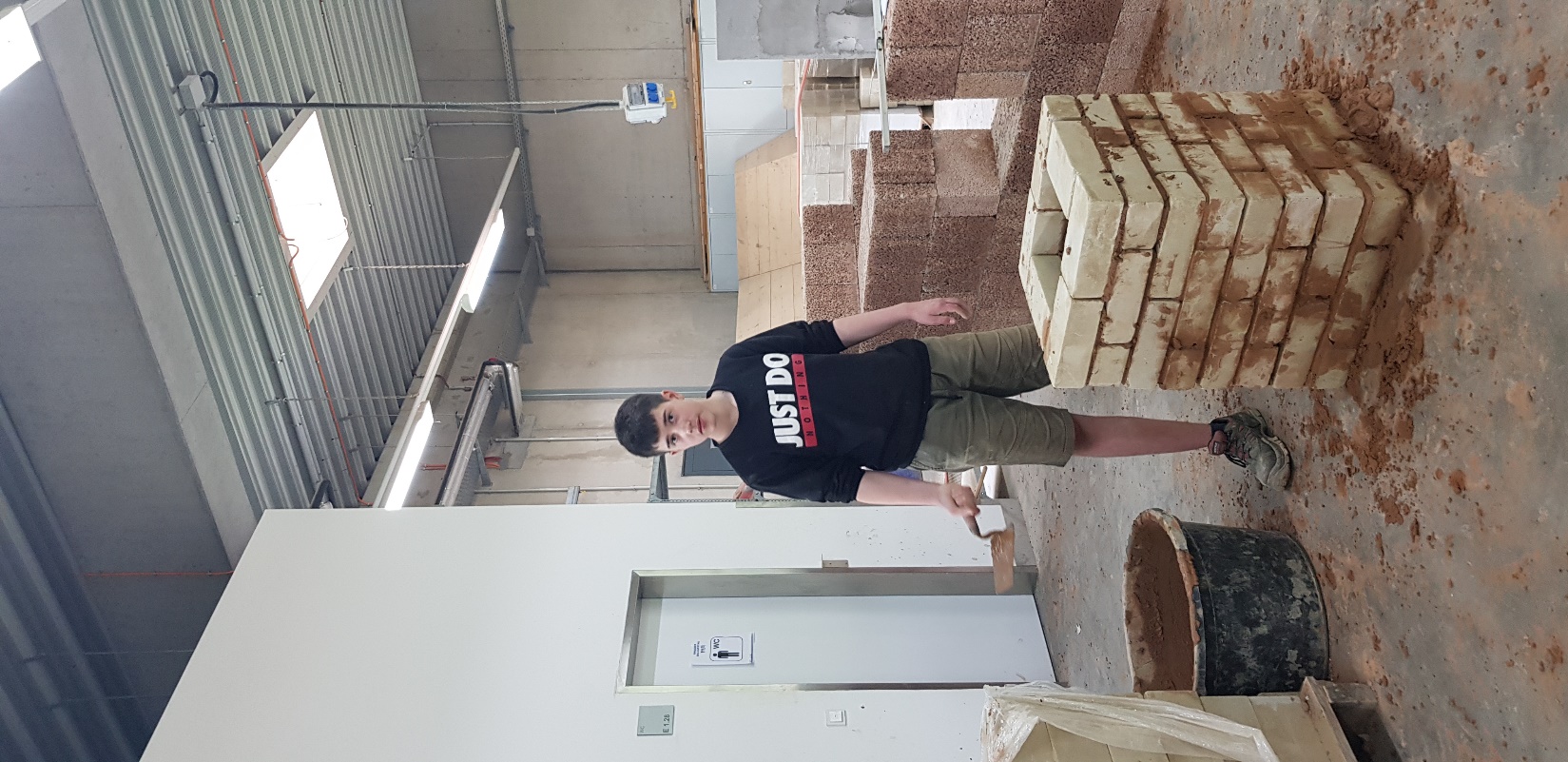 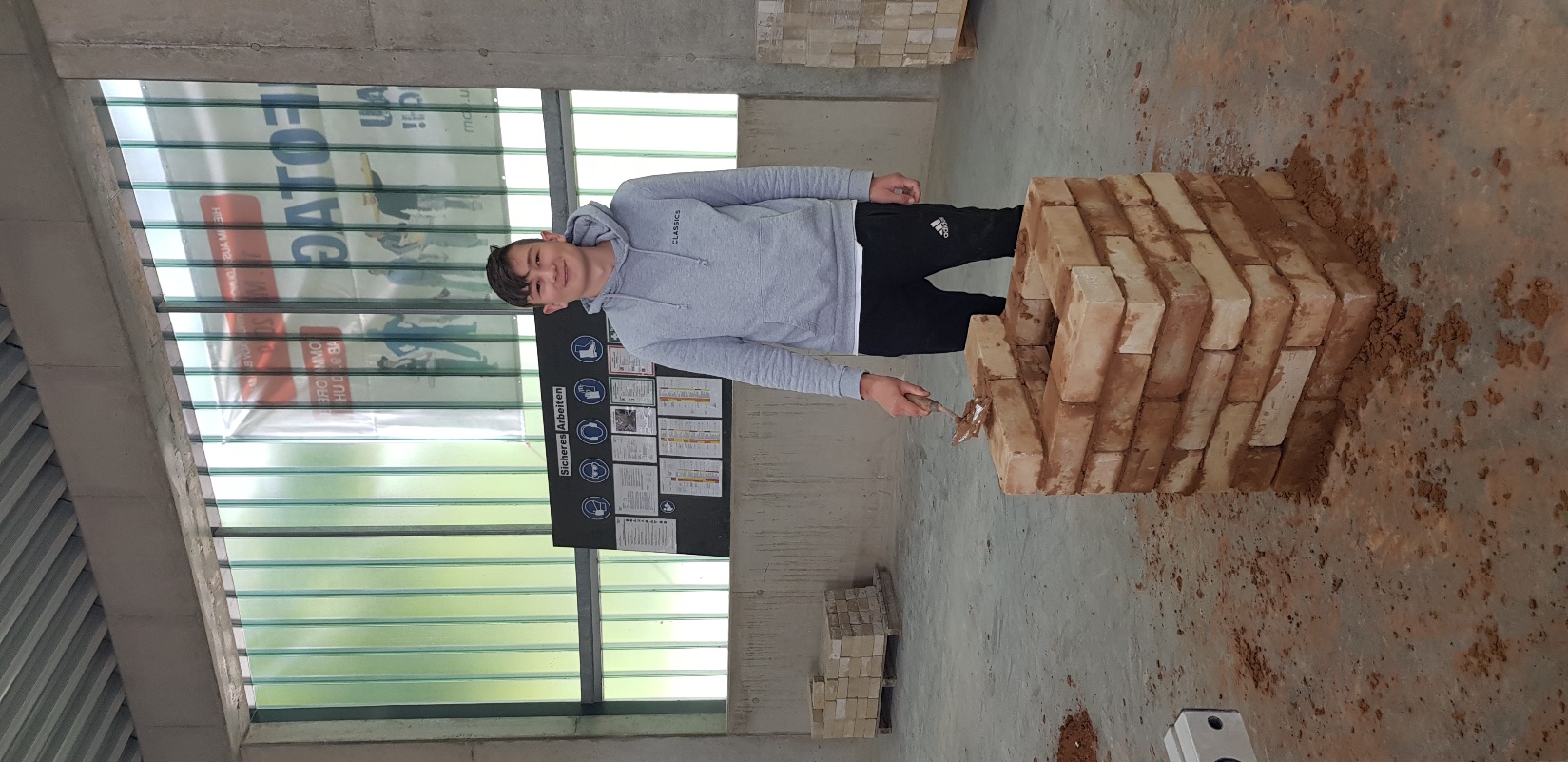